Figure 4. Average recommendation performances of the classifiers trained with the FlyBase, ZFIN and MGI data sets in ...
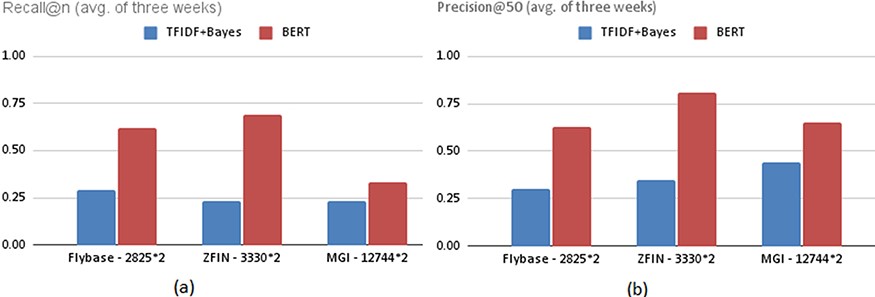 Database (Oxford), Volume 2022, , 2022, baac104, https://doi.org/10.1093/database/baac104
The content of this slide may be subject to copyright: please see the slide notes for details.
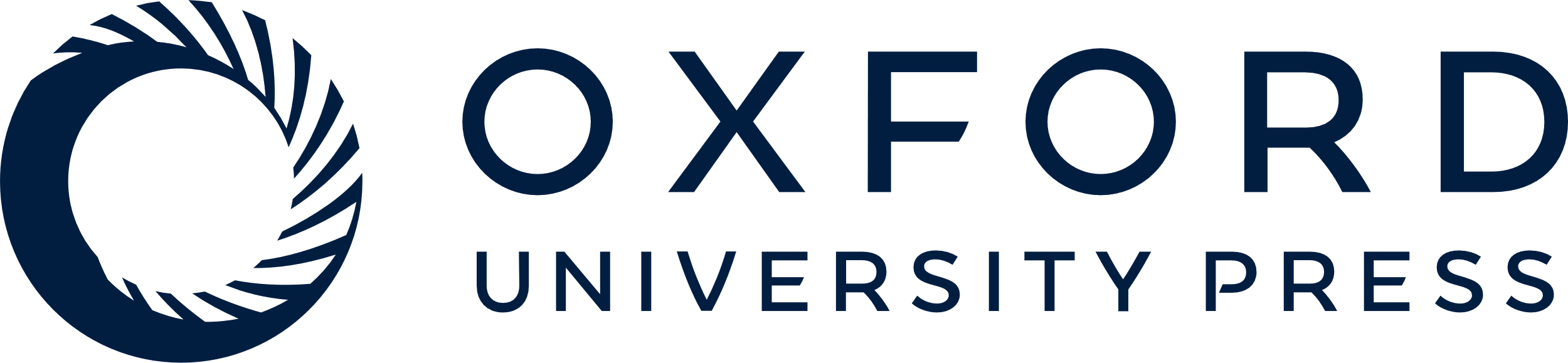 [Speaker Notes: Figure 4. Average recommendation performances of the classifiers trained with the FlyBase, ZFIN and MGI data sets in terms of (a) Recall@n and (b) Precision@50.


Unless provided in the caption above, the following copyright applies to the content of this slide: © The Author(s) 2022. Published by Oxford University Press.This is an Open Access article distributed under the terms of the Creative Commons Attribution-NonCommercial License (https://creativecommons.org/licenses/by-nc/4.0/), which permits non-commercial re-use, distribution, and reproduction in any medium, provided the original work is properly cited. For commercial re-use, please contact journals.permissions@oup.com]